TWG 2001 Photos
October 25, 2020
2001 100 TWG Annual Meeting
See 2001 Fall-Winter TWG NEWS for Annual Meeting coverage

Elected to the Board: Ihor Kotlarchuk – President; Anya Silecky – Vice President; Volodymyr Yakymets - Secretary; Roman Stelmach – Treasurer; Andy Szul - Public Relations; Adrian Pidlusky – Membership Director; Oles Berezhny - Special Projects; Olena Gaponenko – Events Director; Orest Deychakiwsky - Immediate Past President

Cultural Fund Director: Laryssa Chopivsky
Fellowship Fund: Adrian Karmazyn
Business Development: Andrew Bihun


Members at Large: Mykola Babiak, Arthur Belendiuk, Yaro Bihun,  Steven Boyduy, Michael Drabyk, Oleg Jerschkowsky, Tatyana Kramska, Maria Kulczycky, George Masiuk, Jurij Mojsiak, Natalie Sluzar, Tanya Stasiuk, Marta Zielyk

Auditor: Andrew Charchalis, Ihor Procinsky, Michael Kowalysko
TWG NEWS Editor: Andy Szul
2001 200 TWG Leadership Conference Key Bridge Marriott Hotel Arlington VA October 19-21 Photographs
See Leadership Conference Announcement and Conference Planning in TWG_NEWS_2001_Leadership_Conference_Announcement issue
See Leadership Conference Coverage in TWG_NEWS_Special_Issue_2001_Leadership_Conference
2001 201 TWG Leadership Conference Embassy Reception October 20 Photographs
Borys Tarasyuk
Amb. William Miller
Amb. Kostyantyn Gryshchenko
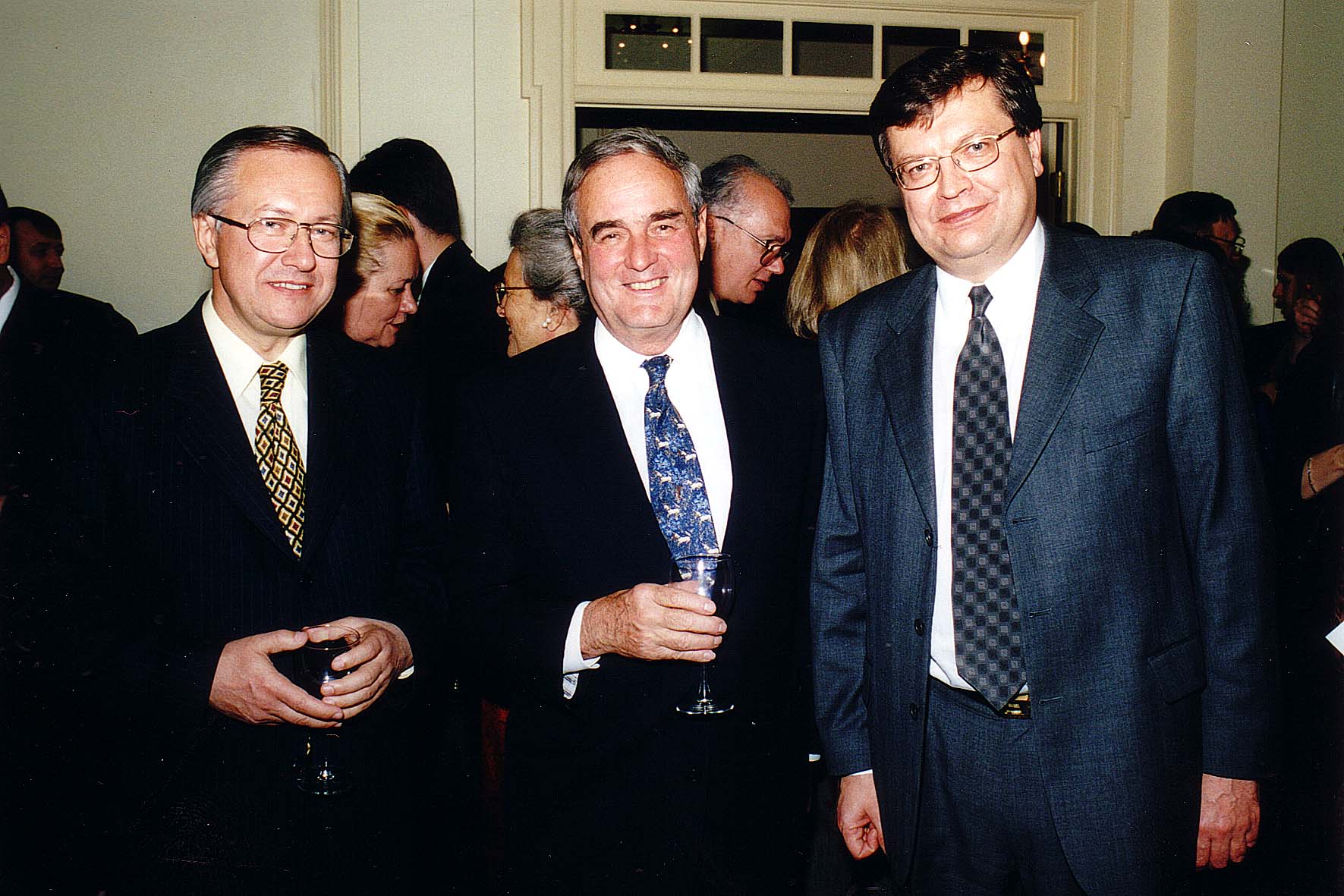 [Speaker Notes: TWG_Photo_2001_No_202__Oct_19__Ukrainian_Embassy__Leadership_Conference_Reception__Former_Ukraine_Foreign_Minister_Borys_Tarasyuk__Former_US_Ambassador_to_Ukraine_William_Miller__Ukrainian_Ambassador_Kostyantyn_Gryshchenko


See TWG_NEWS_Special_Issue_2001, page 1, for event coverage]
2001 220 TWG Leadership Conference Luncheon Address October 20 Photographs
Borys Tarasyuk
Ambassadors’ Table: Myroslava Gongadze, TWG President Ihor Kotlarchuk, Borys Tarasyuk, George Masiuk, Nadia Diuk, Slovak Amb. Martin Butora, Hungarian Amb. Geza Jeszenszky, Volodymyr Yatsenkiwsky
Yara Zubalskyj, Maria Pryshlak, Rev. Borys Gudziak, Olga Hirshhorn
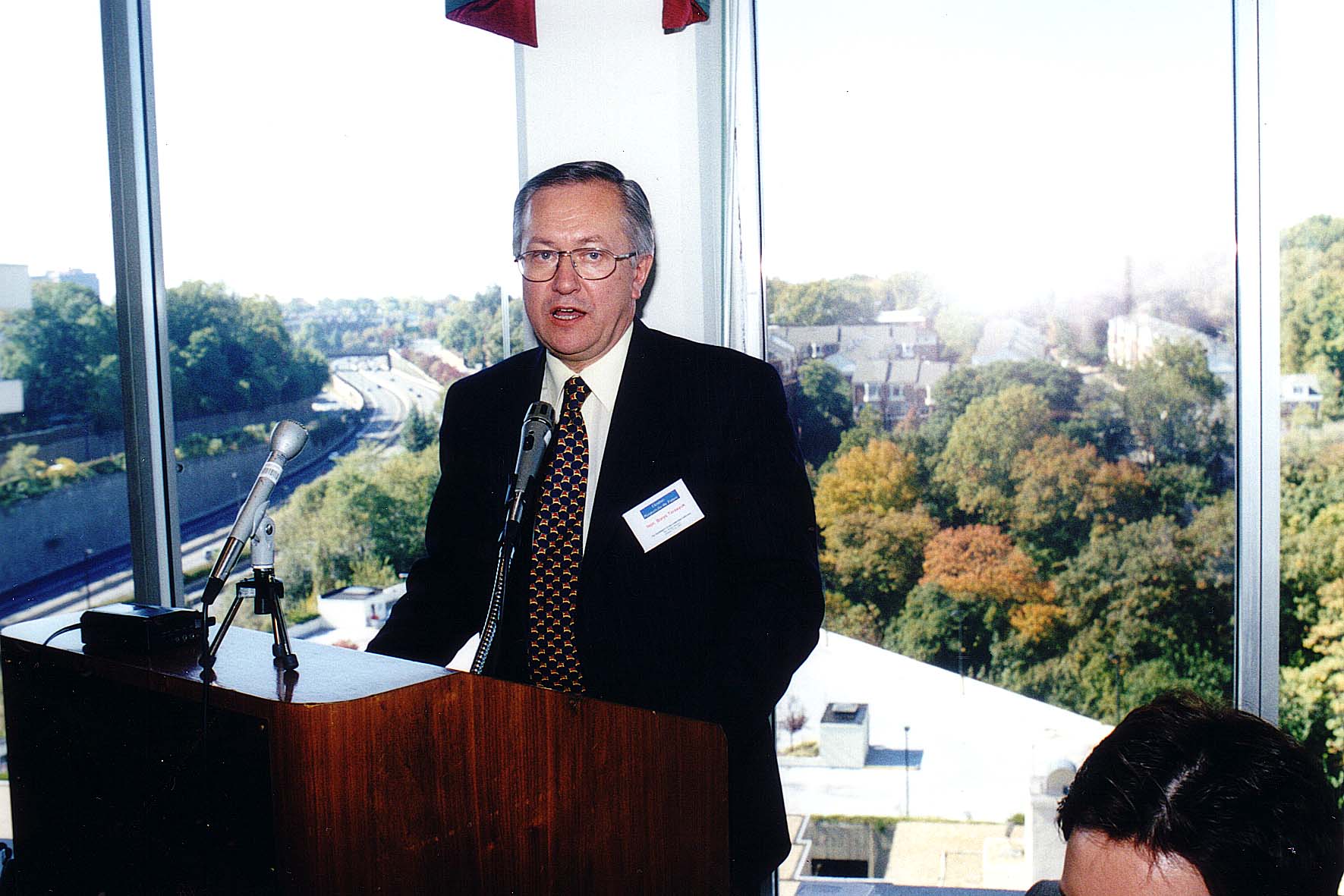 [Speaker Notes: TWG_Photo_2001_No_221__Oct_20__Leadership_Conference__Ukraine_Former_Foreign_Minister_Borys_Tarasyuk


See TWG_NEWS_2001_Leadership_Conference_Announcement issue, page 1, and TWG_NEWS_Special_Issue_2001, page 3, for Foreign Minister Borys Tarasyuk’s conference address]
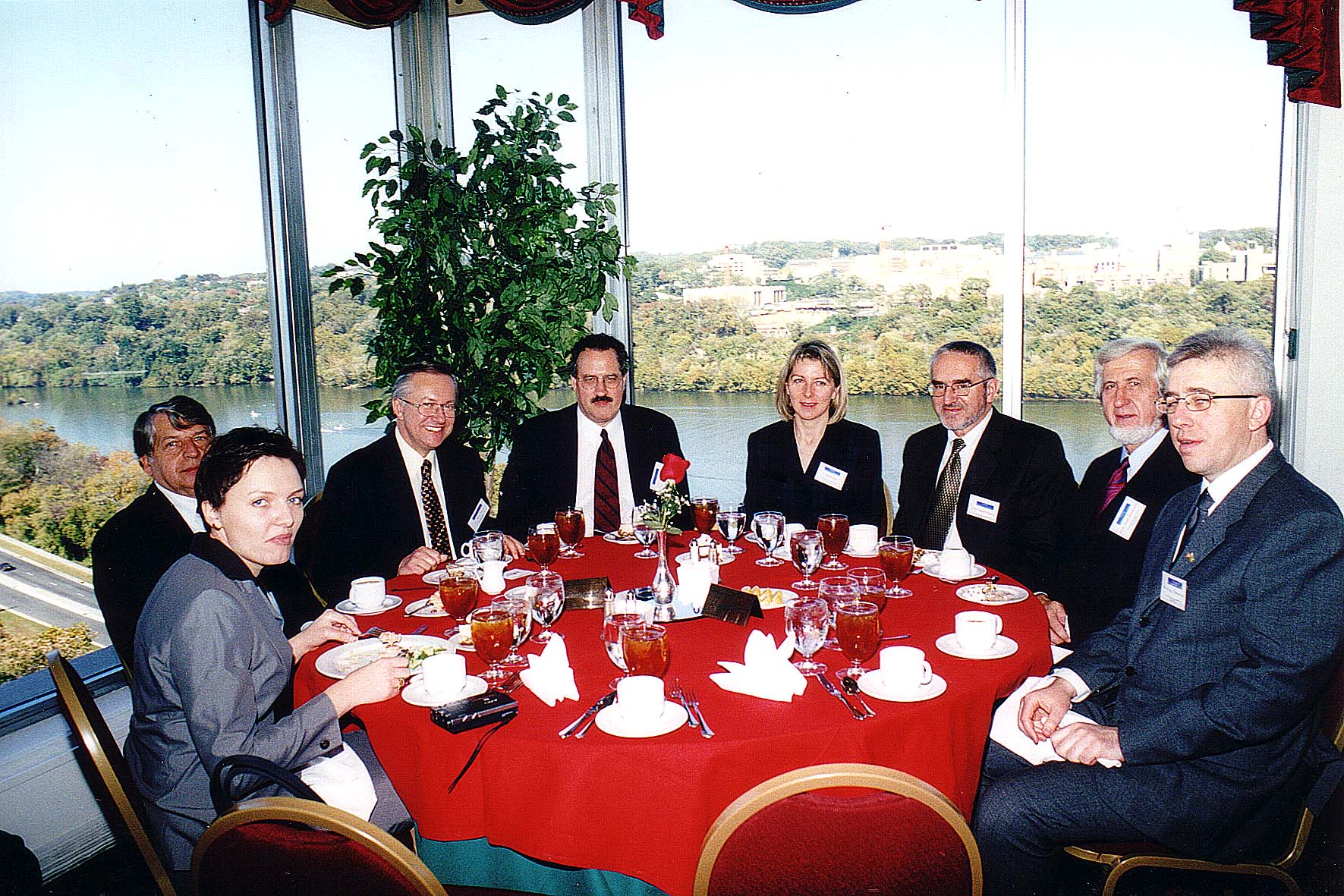 [Speaker Notes: TWG_Photo_2001_No_222__Oct_20__Leadership_Conference__Ambassadors'_Table__Myroslava_Gongadze__TWG_President_Ihor_Kotlarchuk__Borys_Tarasyuk__George_Masiuk__Nadia_Diuk__Slovak_Amb_Martin_Butora__Hungarian_Amb_Geza_Jeszenszky__Volodymyr_Yatsenkiwsky



See TWG_NEWS_Special_Issue_2001, page 7, for Ambassadors’ Forum coverage]
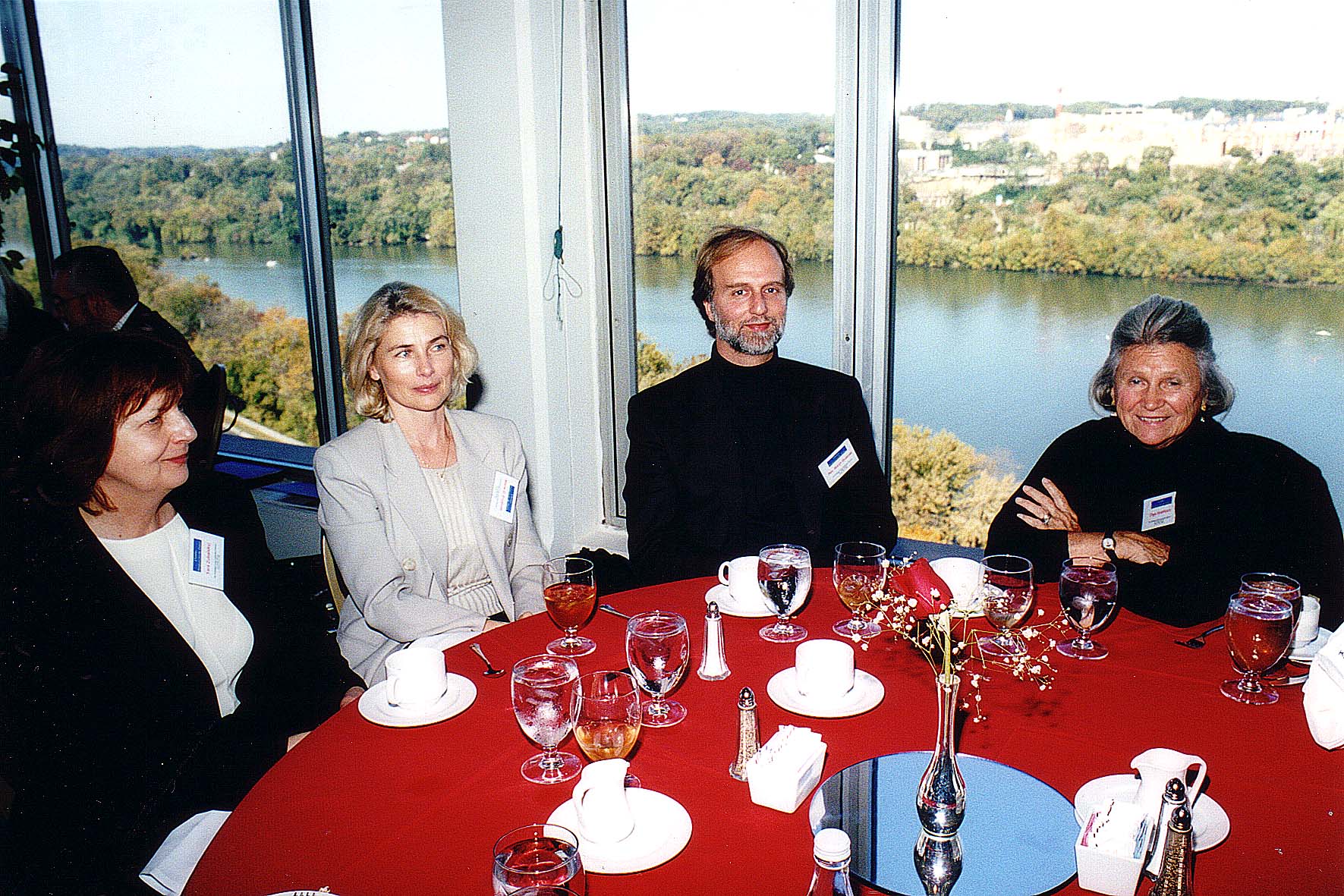 [Speaker Notes: TWG_Photo_2001_No_223__Oct_20__Leadership_Conference__Yara_Zubalskyj__Maria_Pryshlak__Rev_Borys_Gudziak__Modern_Art_Collector_Olga_Hirshhorn


See TWG_NEWS_2001_Leadership_Conference_Announcement issue, page 1, and TWG_NEWS_Special_Issue_2001, page 4, for Rev. Borys Gudziak’s conference address]
2001 230 TWG Leadership Conference Banquet October 20 Photographs
TWG President Ihor Kotlarchuk, Gen. Nicholas Krawciw
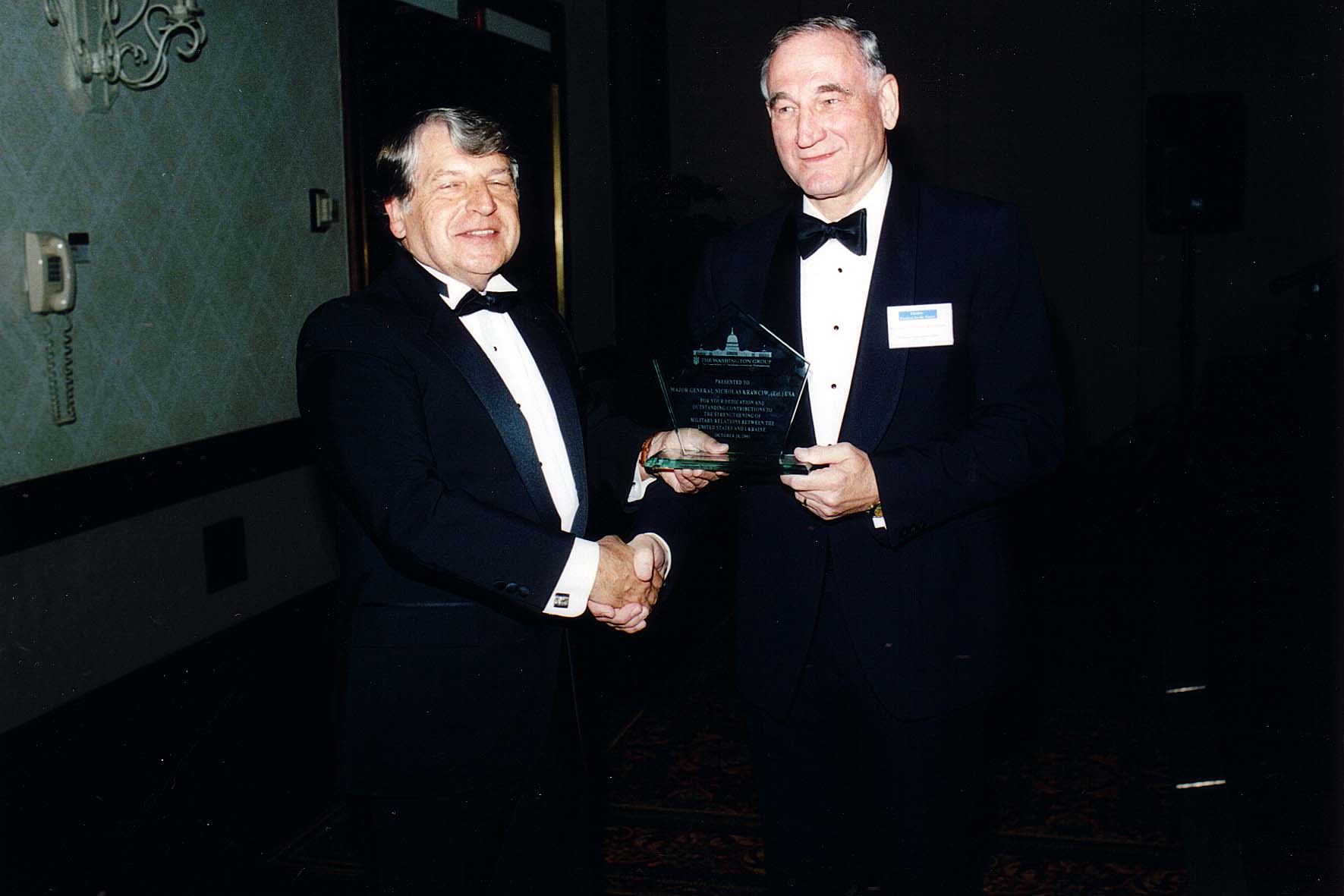 [Speaker Notes: TWG_Photo_2001_No_232_Oct__20__Leadership_Conference_Banquet__TWG_President_Ihor_Kotlarchuk_presents_award_to__General_Nicholas_Krawciw


See TWG_NEWS_2001_Leadership_Conference_Announcement issue, page 1, and TWG_NEWS_Special_Issue_2001, page 10, for event coverage]
2001 240 TWG Leadership Conference Panel 1: United States Policy Toward Ukraine October 20 Photographs
Lida Wolansky, Gregory Perrett, Christine Lucyk, George Masiuk, Stacy Closson
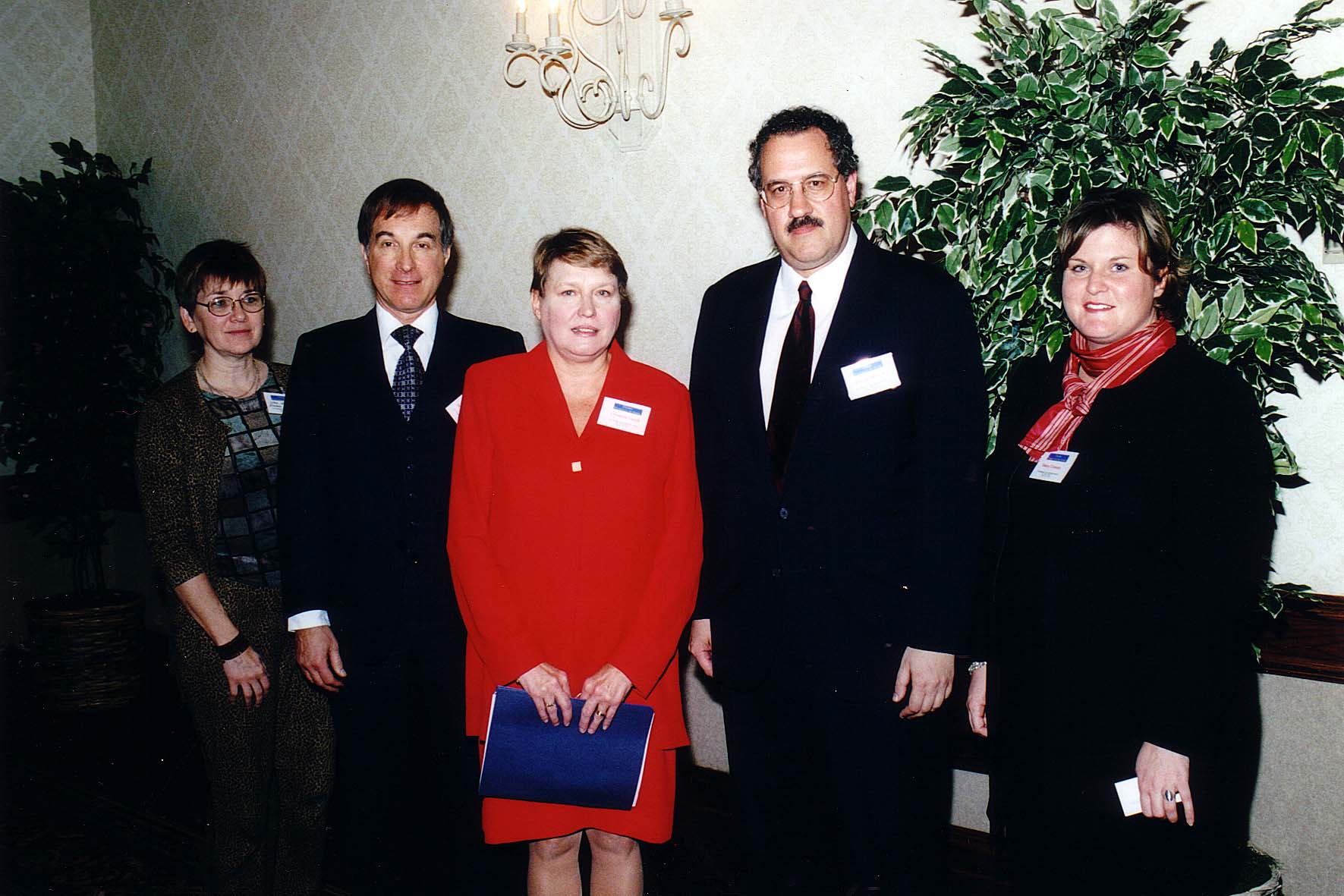 [Speaker Notes: TWG_Photo_2001_No_241_Leadership_Conference__US_Policy_Toward_Ukraine__Publisher_Eastern_Economist_Lida_Wolansky__DOS_Director_of_Ukrainian_Moldovan_Belarusian_Affairs_Gregory_Perrett__Commerce_Department_Advisor_Christine_Lucyk__George_Masiuk__DoD_Ukraine_Office_Stacy_Closson



See TWG_NEWS_Special_Issue_2001, page 5, for event coverage]
2001 250 TWG Leadership Conference Panel 2: Ambassadors' Forum October 20 Photographs
Amb. Kostyantyn Gryshchenko, TWG President Ihor Kotlarchuk, Nadia Diuk, Amb. Martin Butora, Amb. Geza Jeszenszky, George Masiuk, Amb. Philip  Dmitrov
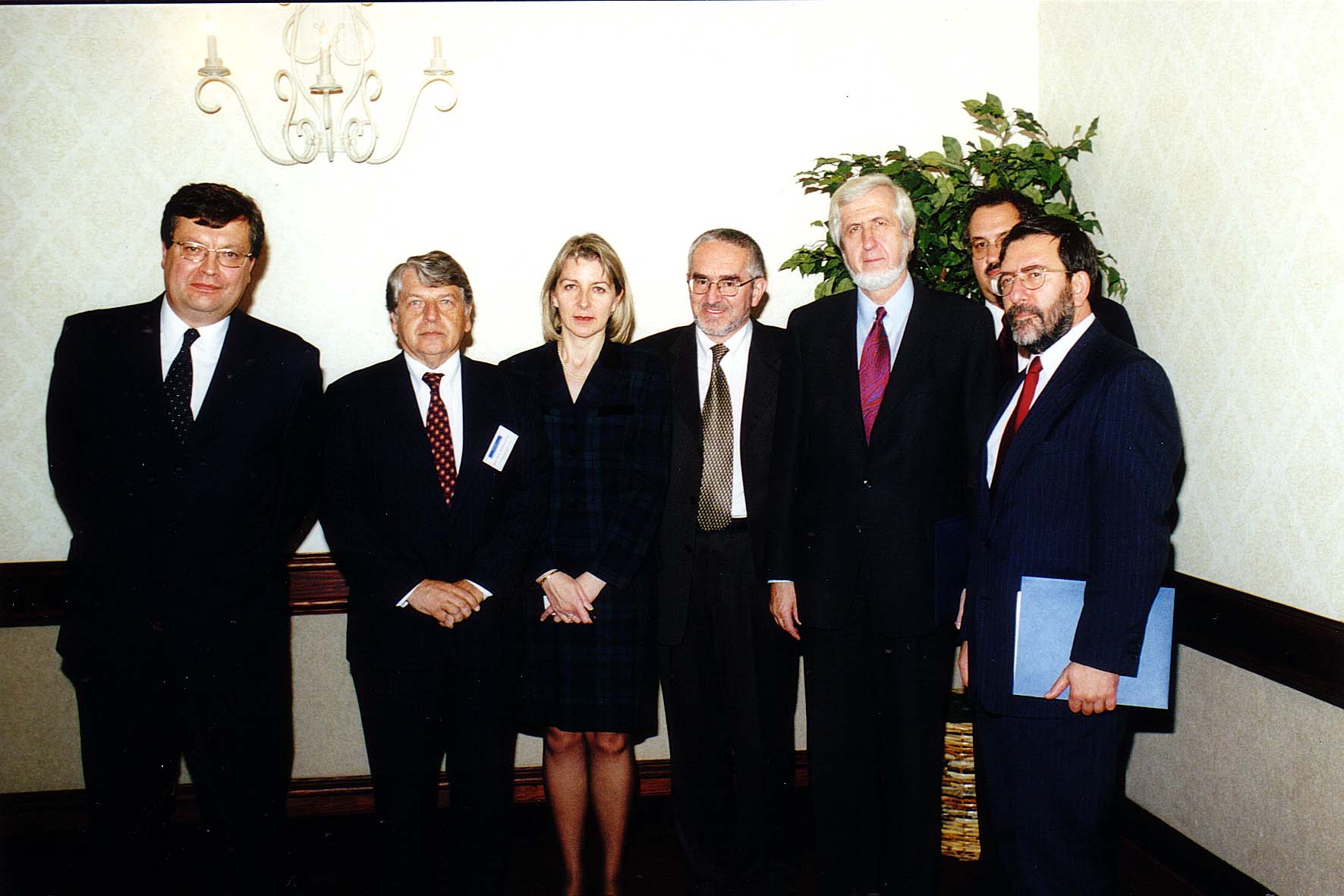 [Speaker Notes: TWG_Photo_2001_No_251_Leadership_Conference__Ambassador_Panel__Ukraine_Amb_Kostyantyn_Gryschenko__TWG_President_Ihor_Kotlarchuk__Moderator_Nadia_Diuk__Slovak_Amb_Martin_Butora__Hungarian_Amb_Geza_Jeszenszky__Conf_Chair_George_Masiuk__Bulgarian_Amb_Philip_Dmitrov


See TWG_NEWS_Special_Issue_2001, page 7, for Ambassadors’ Forum coverage]
2001 260 TWG Leadership Conference Panel 3: Women and Ukrainian Society October 20 Photographs
Alexandra Hrycak, Vera Andrushkiw, Robert de Lossa, Iryna Kurowycky, George Masiuk, Amy Heyden
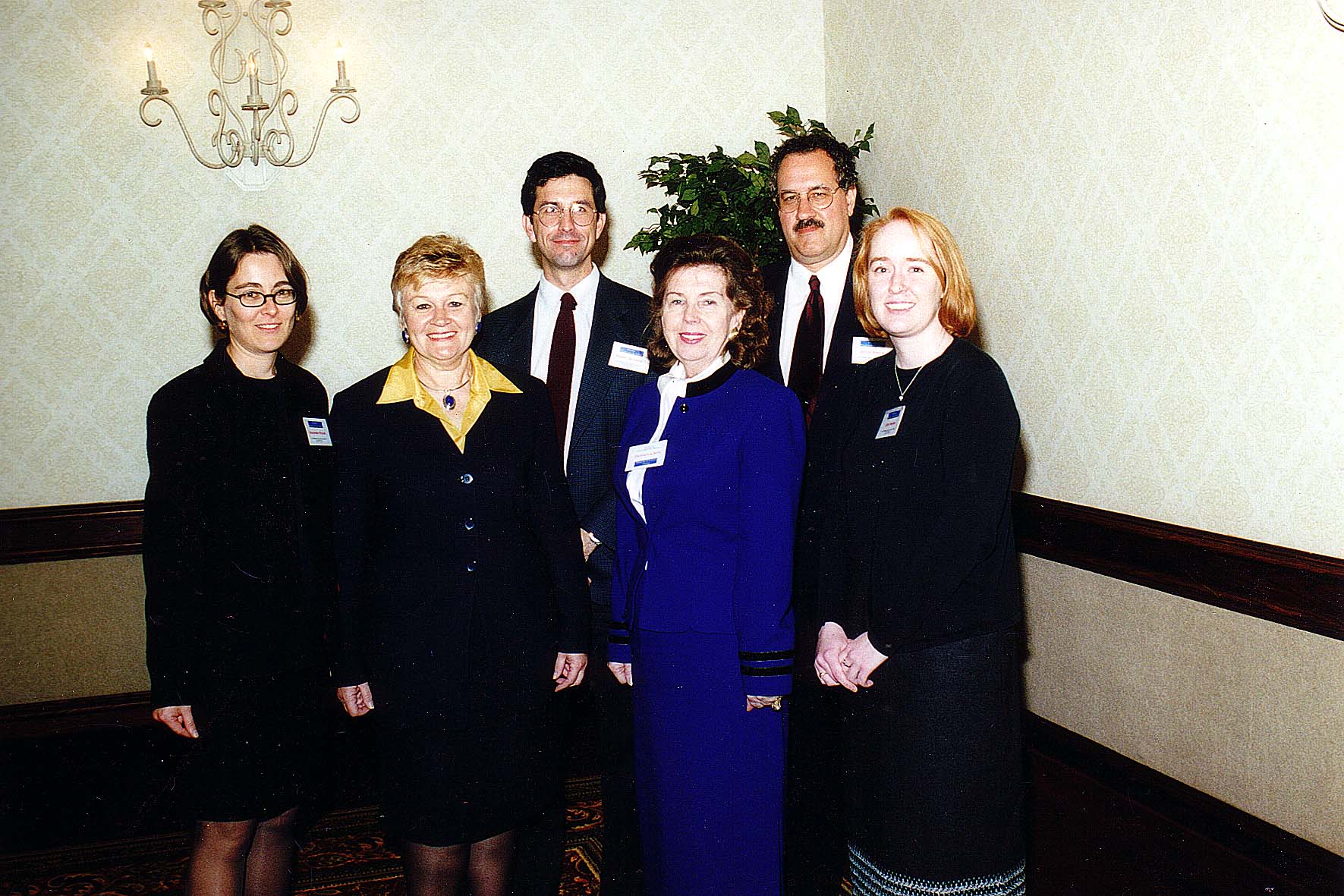 [Speaker Notes: TWG_Photo_2001_No_261__Oct_20__Leadership_Conference__Women_and_Ukr_Society_Panel__Sociologist_Alexandra_Hrycak__Community_Projects_Director_Vera_Andrushkiw__Moderator_Robert_de_Lossa__President_Ukr_Womens_League_Iryna_Kurowycky__George_Masiuk__Winrock_International_Amy_Heyden



See TWG_NEWS_Special_Issue_2001, page 9, for event coverage]
2001 290 TWG Leadership Conference Sunday Brunch October 20 Photographs
Volodymyr Vynnytsky, TWGCF Director Laryssa Chopivsky, Mariana Vynnytsky, Andrij Vintsersky
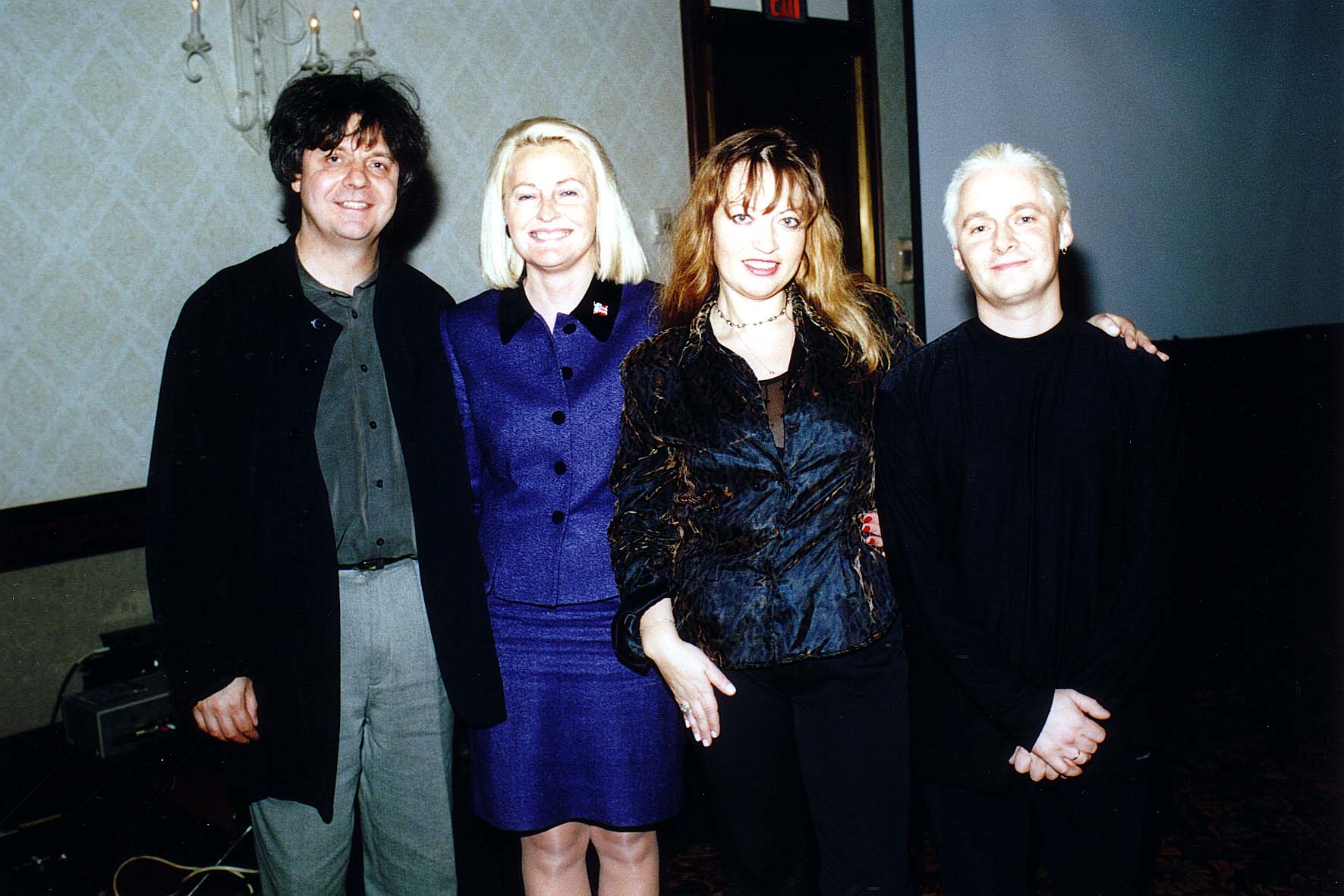 [Speaker Notes: TWG_Photo_2001_No_292__Oct_21__Leadership_Conference_Sunday_Brunch__Pianist_Volodymyr_Vynnytsky__TWGCF_Director_Laryssa_Courtney__Singer_Marianna_Vynnytsky__Keyboardist-Percussionist_Andrij_Vintsersky



See TWG_NEWS_2001_Leadership_Conference_Announcement issue, page 1, and TWG_NEWS_Special_Issue_2001, page 4, for event coverage]
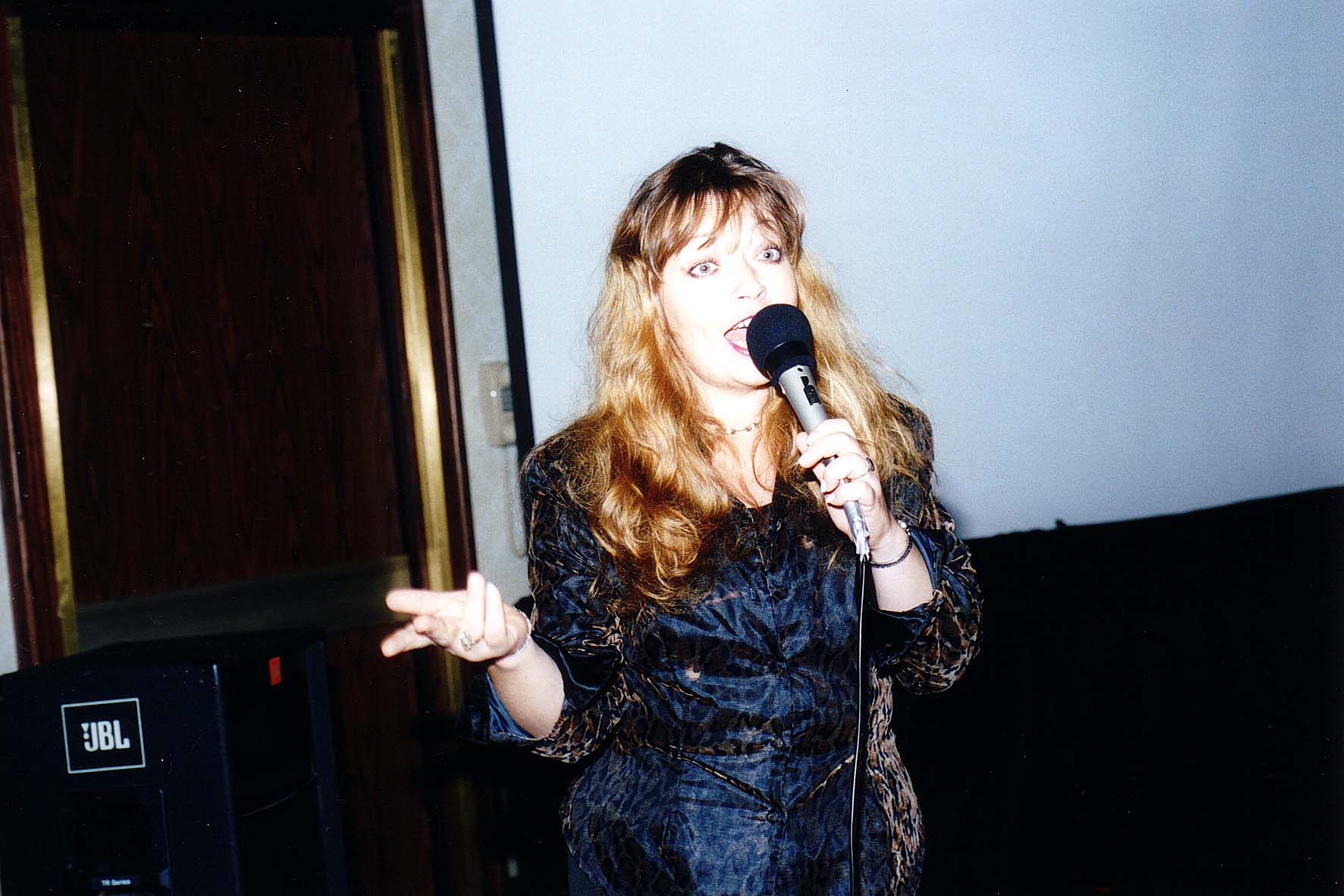 [Speaker Notes: TWG_Photo_2001_No_293__Oct_21__Leadership_Conference_Sunday_Brunch__Marianna_Vynnytsky


See TWG_NEWS_2001_Leadership_Conference_Announcement issue, page 1, and TWG_NEWS_Special_Issue_2001, page 4, for event coverage]
See TWGCF Photo Album for 2001 Cultural Events
Oksana Krovytska and Volodymyr Vynnytsky
Stefania Dovhan
Olga Hirshhorn